AKES Pakistan -  ECD programmes
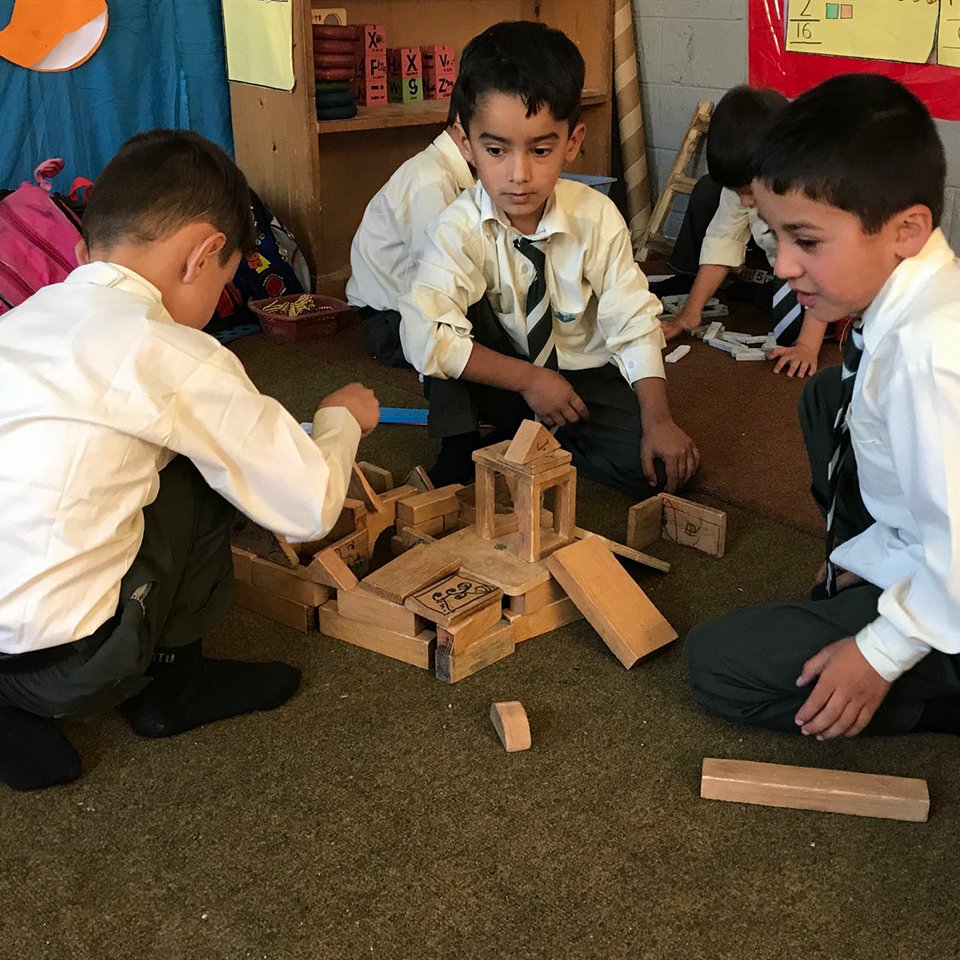 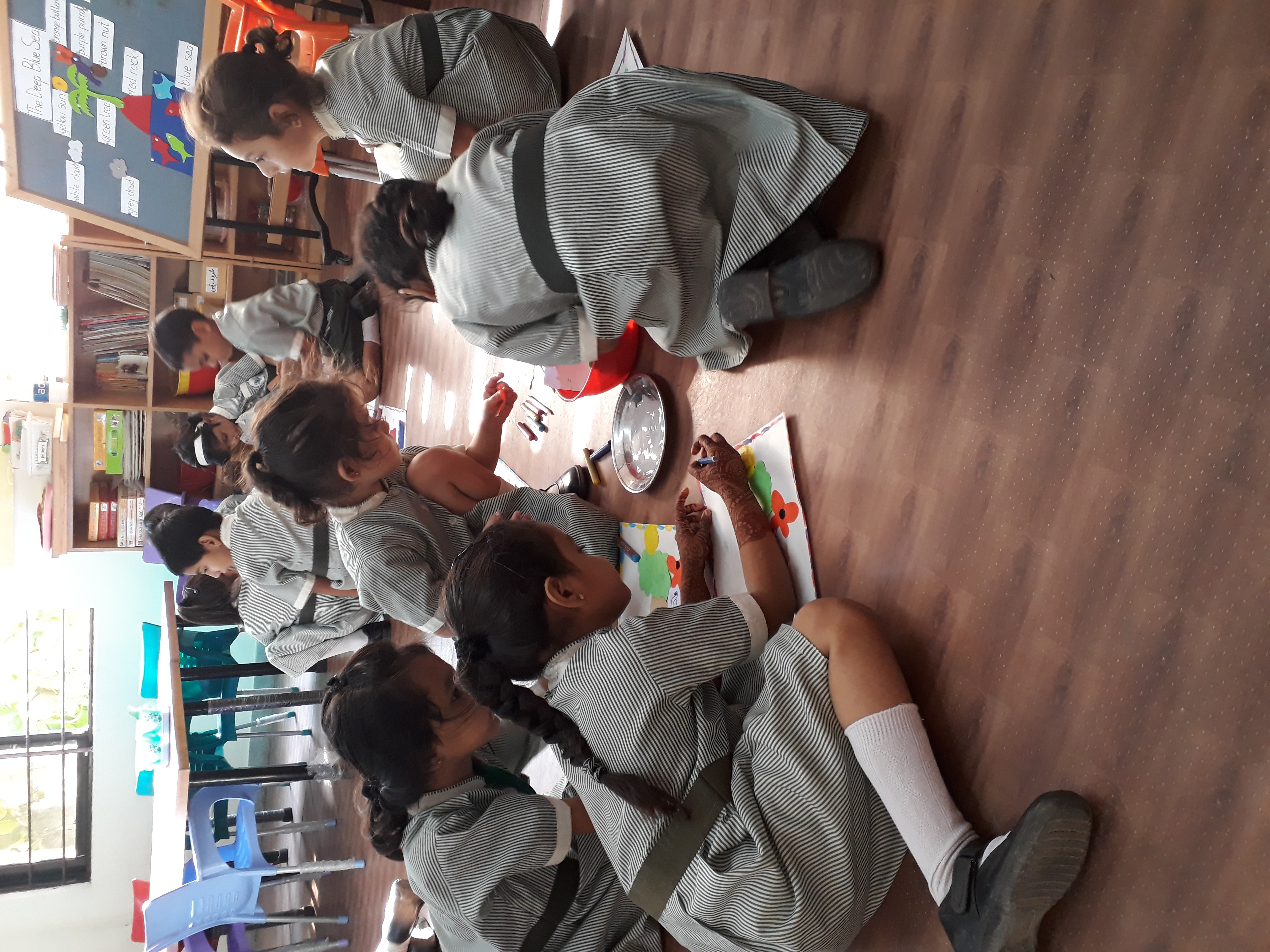 1
Past
2
Present
3
Programmes
MLS aligned with NC 
High Scope Approach 
Standardized learning materials 
Standardized ECD Foundation Course
Others:
GGA 
ASQ
4
Demographic information
5
targets (2019-2021)
6
Human Resources
7
Our Current Approach: High Scope
8